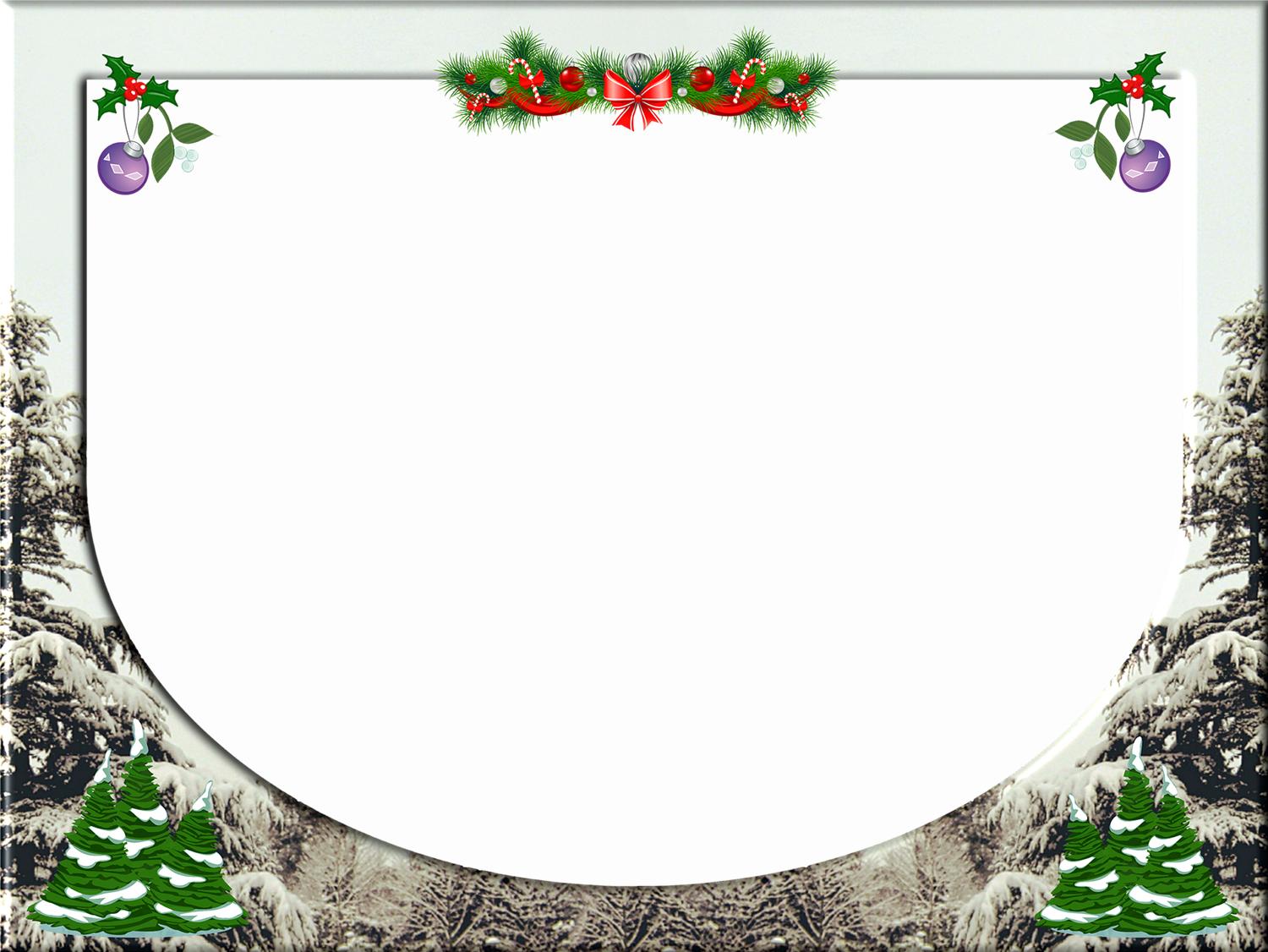 ПОЧЕМУ?
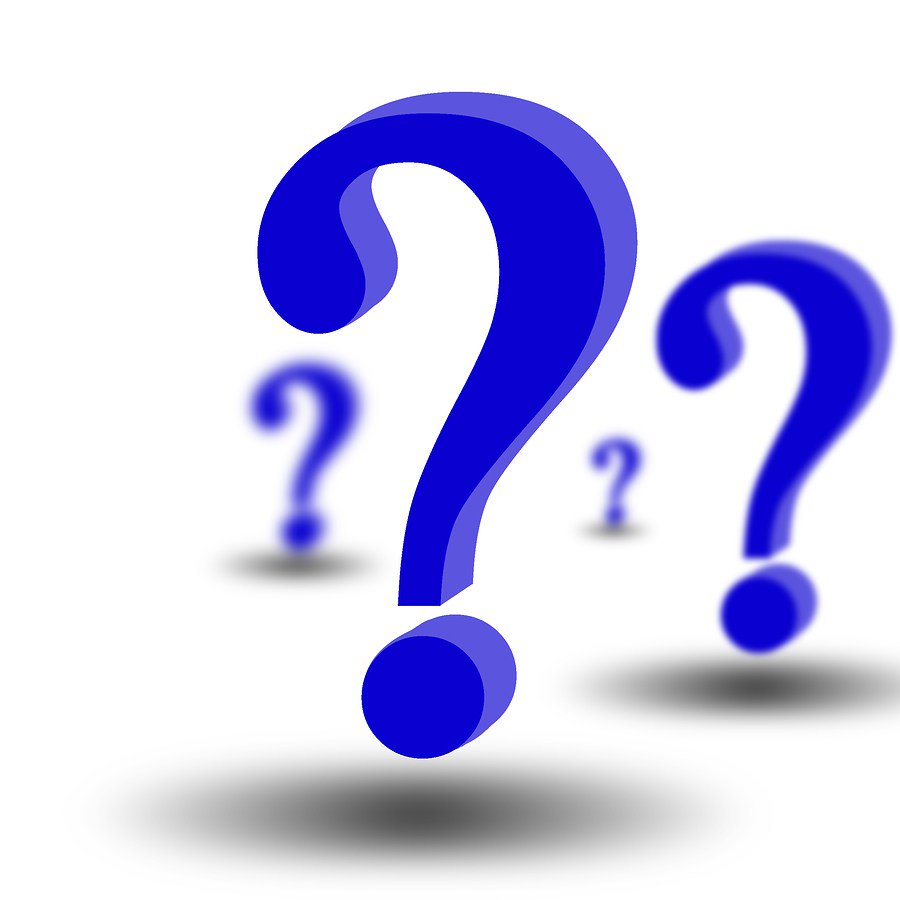 Интеллектуальная РАЗМИНКА
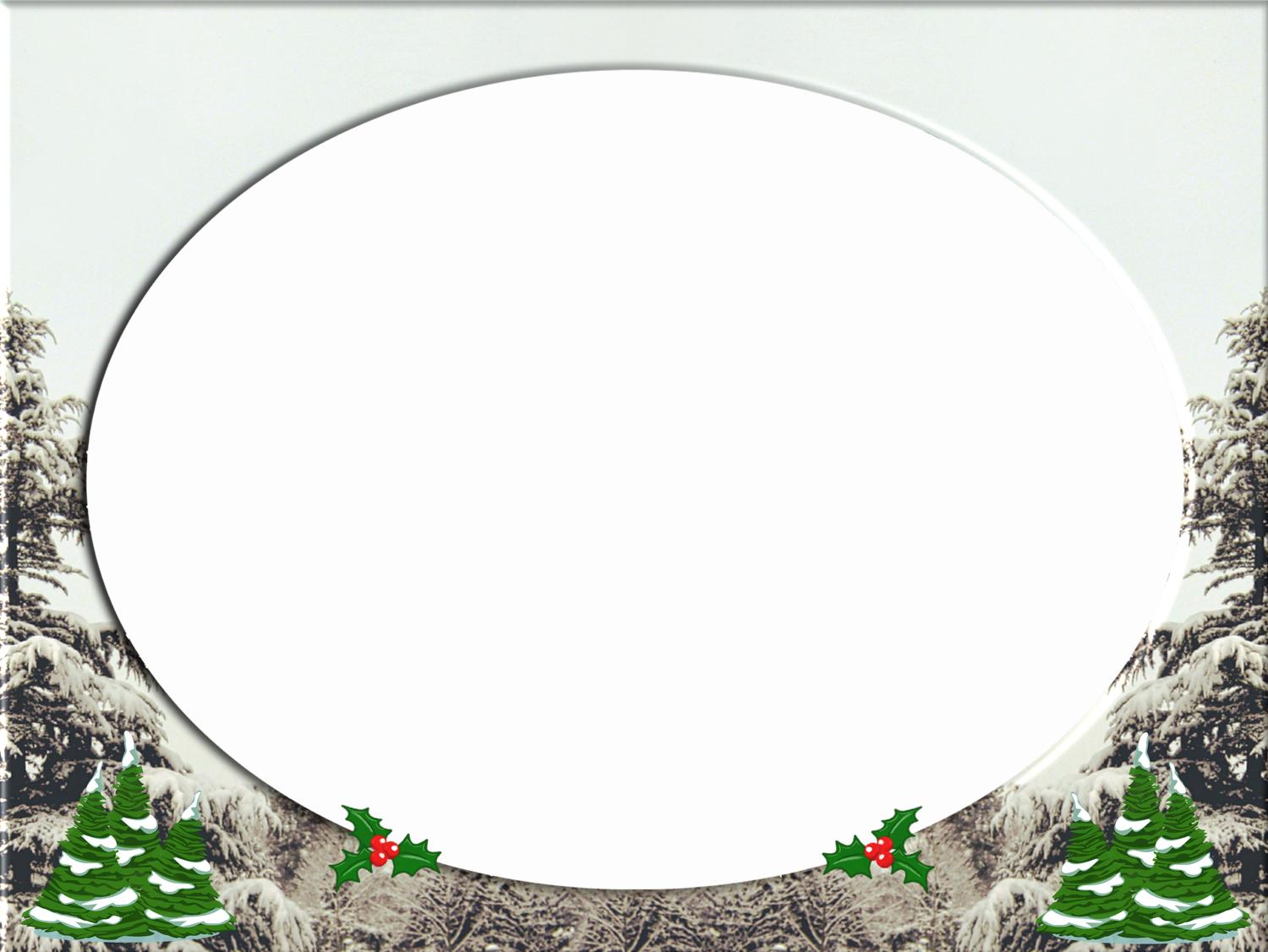 Государственное учреждение образования «Средняя школа №3 г.Дятлово»
Изменения в жизни диких животных зимой
1 класс,    Человек  и мир
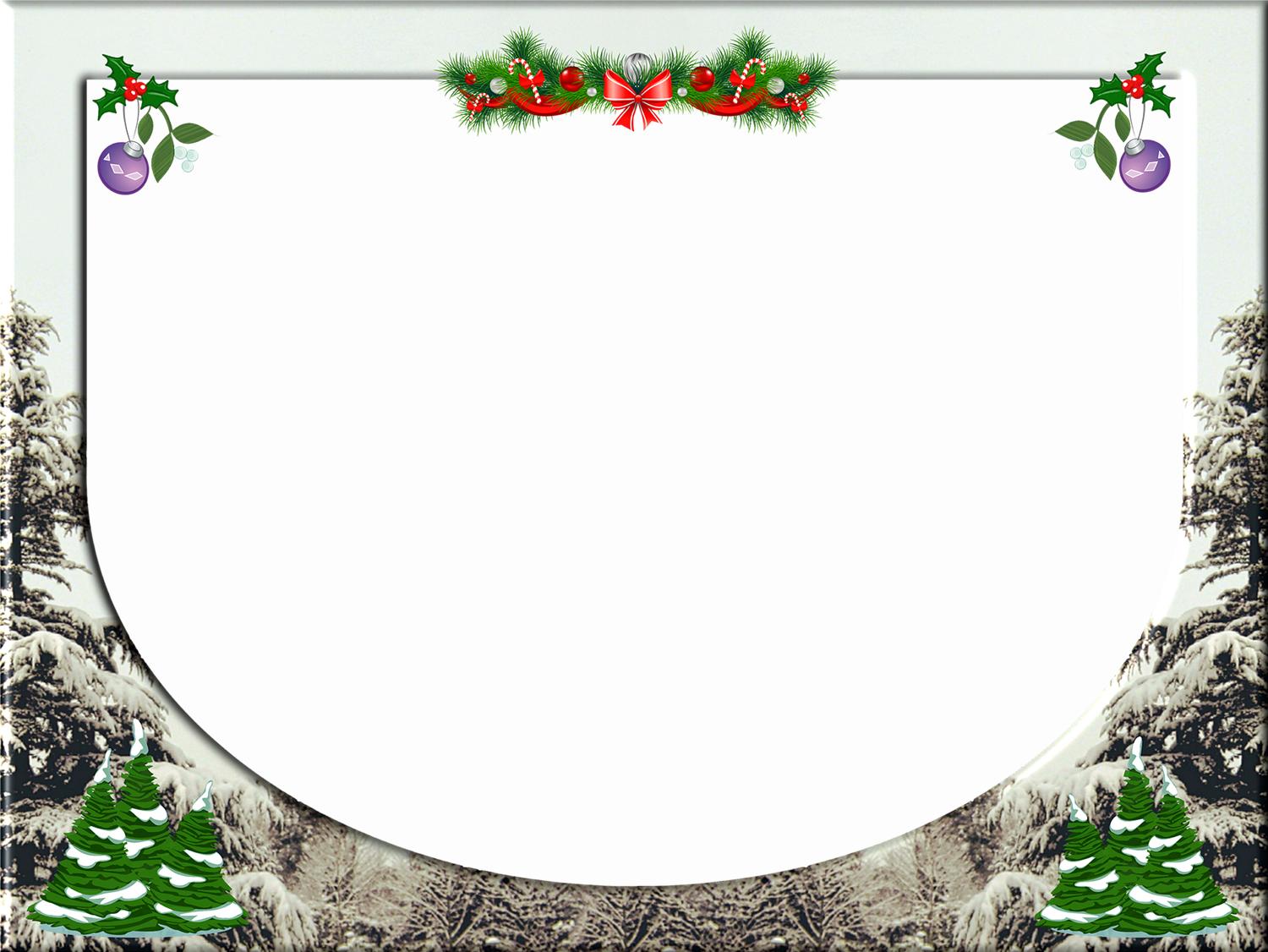 «СКАЖИ НАОБОРОТ»

ДЛИННЫЙ  -  КОРОТКИЙ
ХОЛОДНЫЙ- ТЁПЛЫЙ
СВЕТЛЫЙ-ТЁМНЫЙ
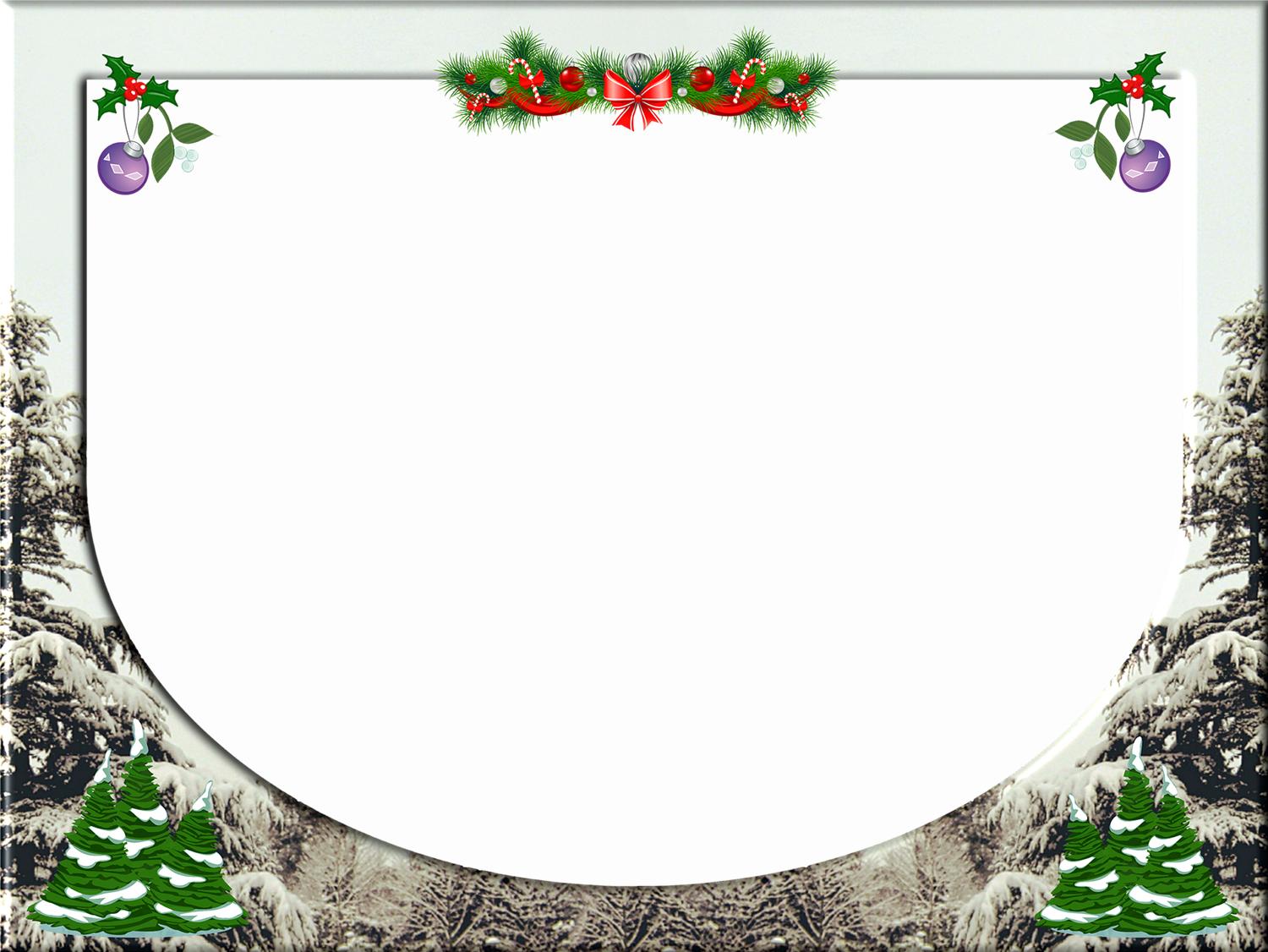 ДЕНЬ
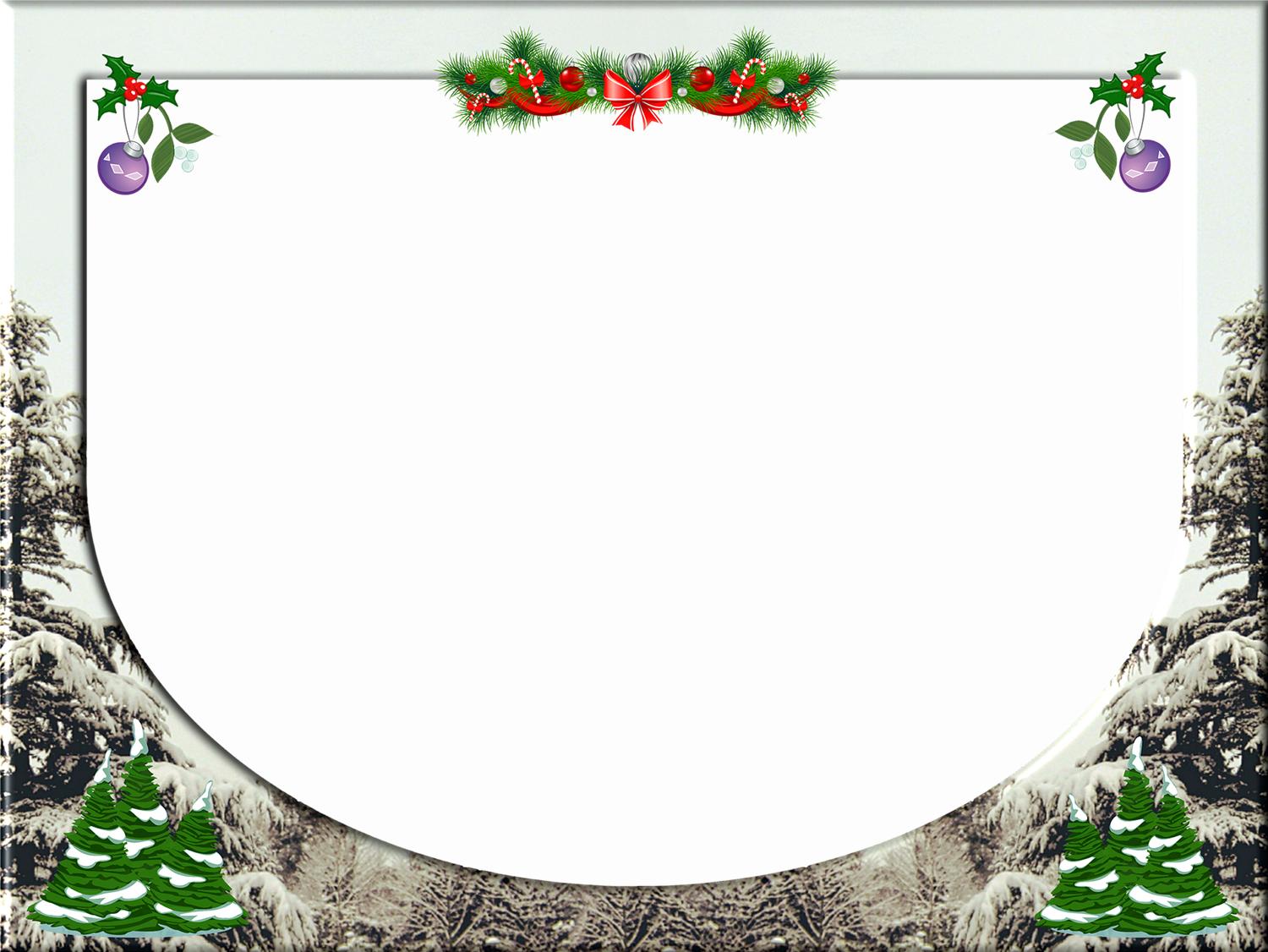 Зима 
Осень
Лето
Весна
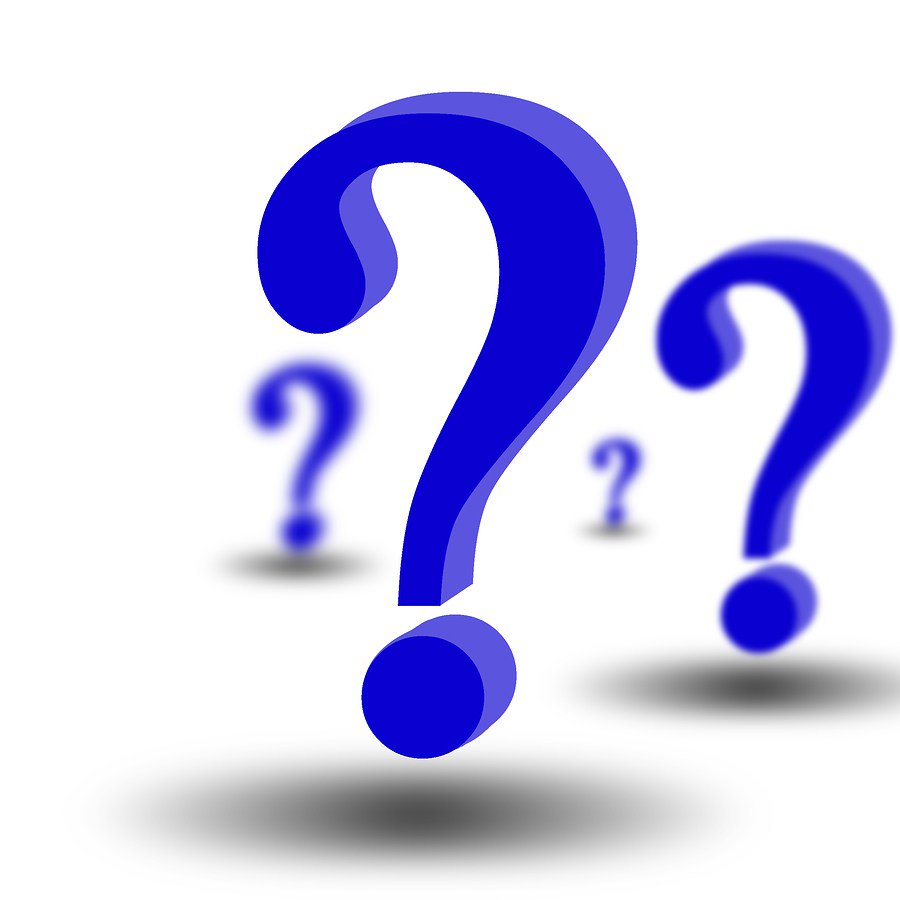 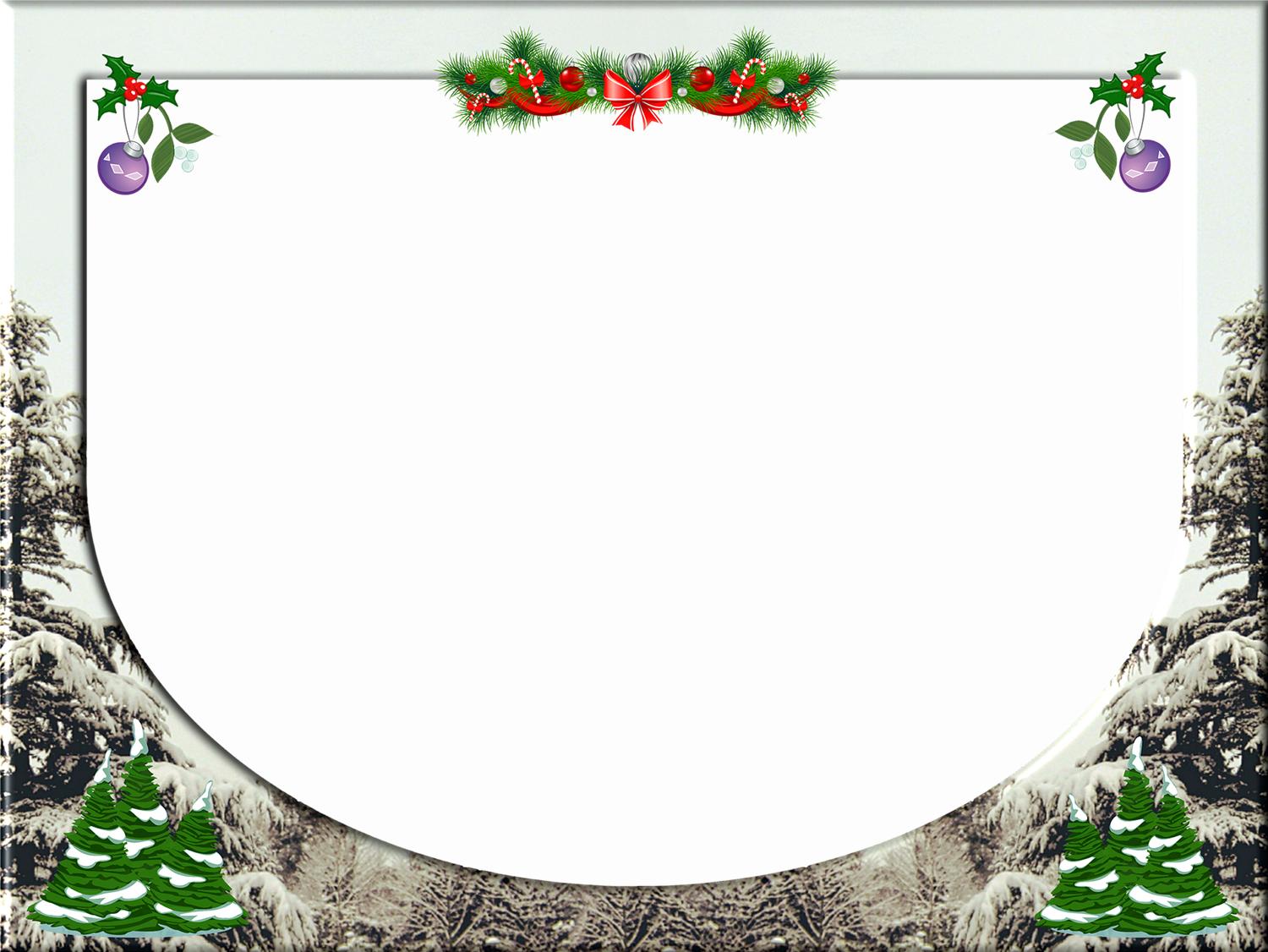 Осень
Зима 
Весна
Лето
№1
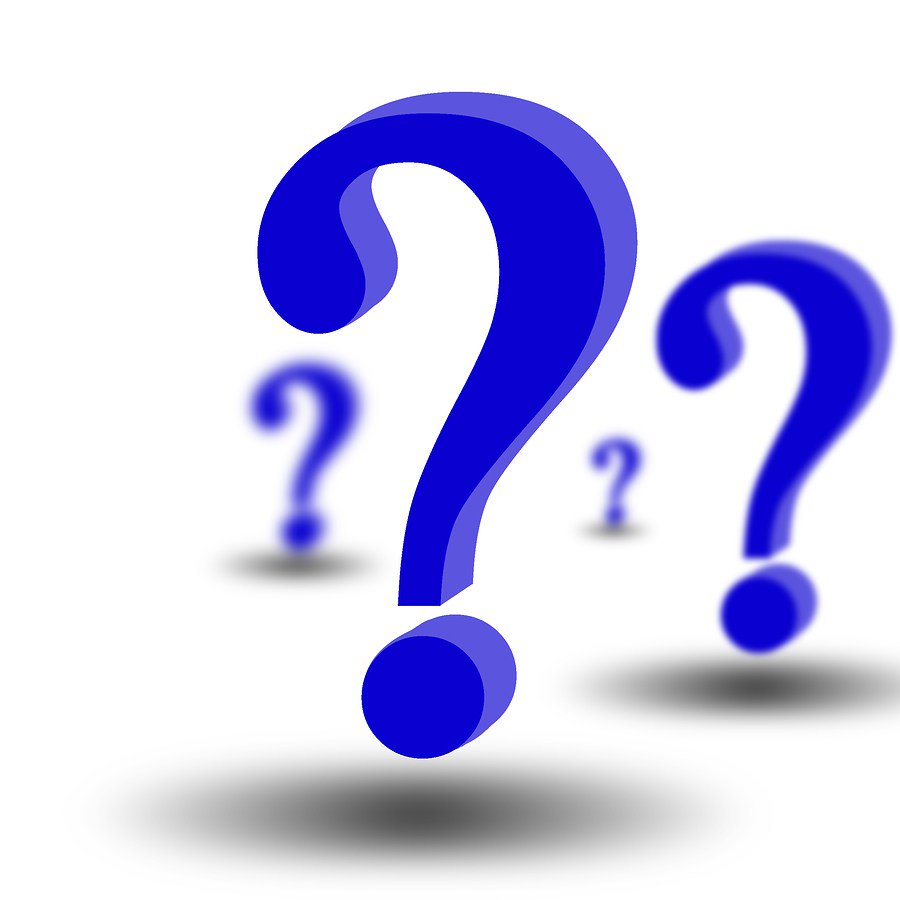 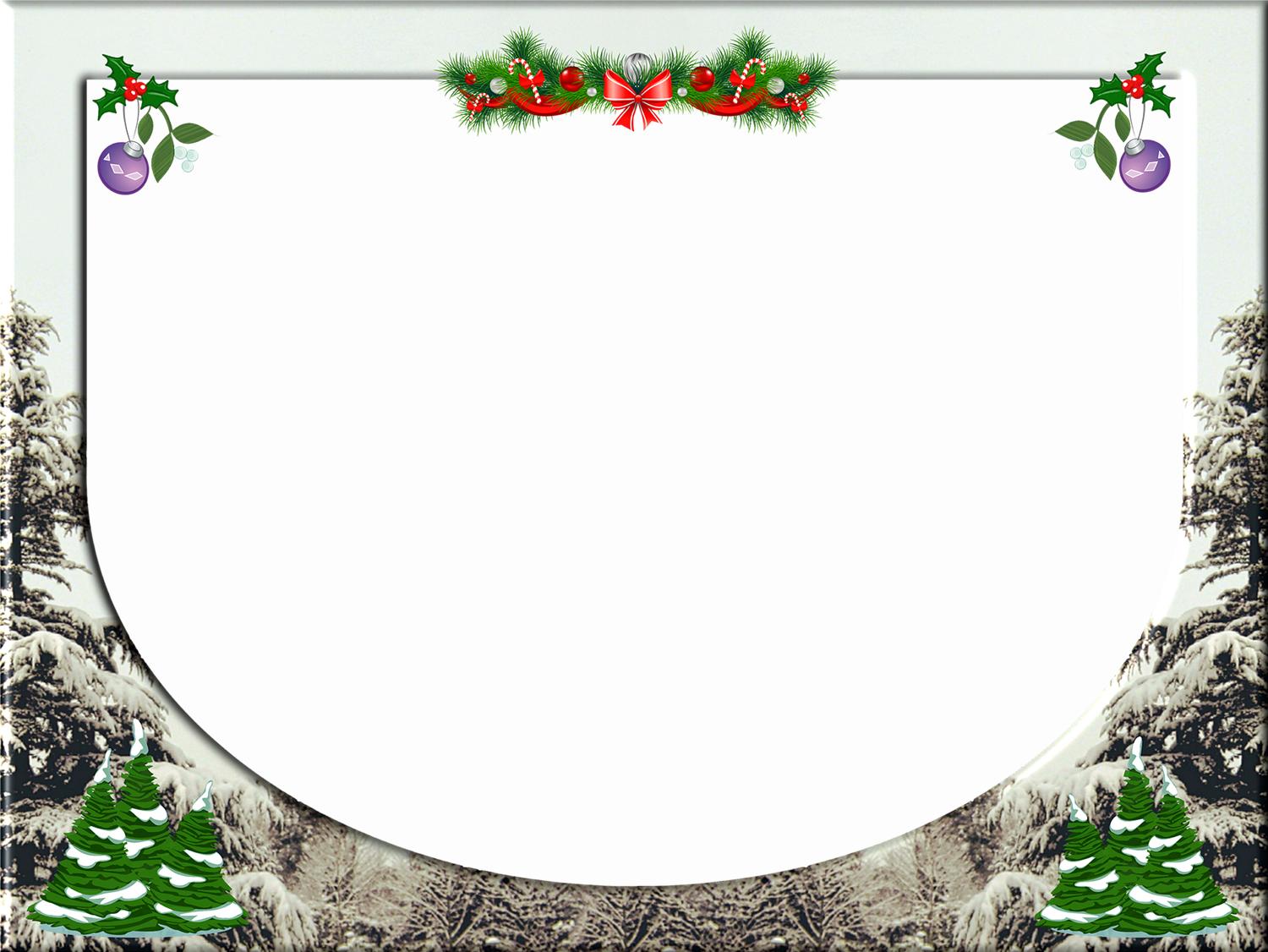 Лето
Осень
Зима 
Весна
№2
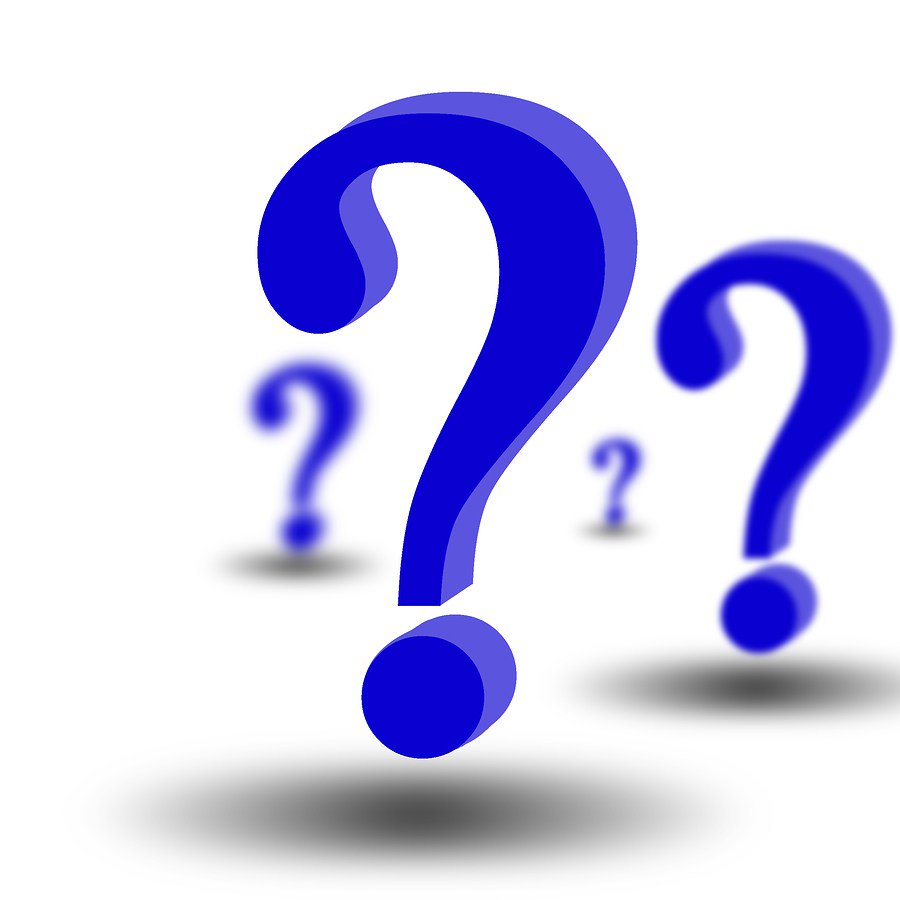 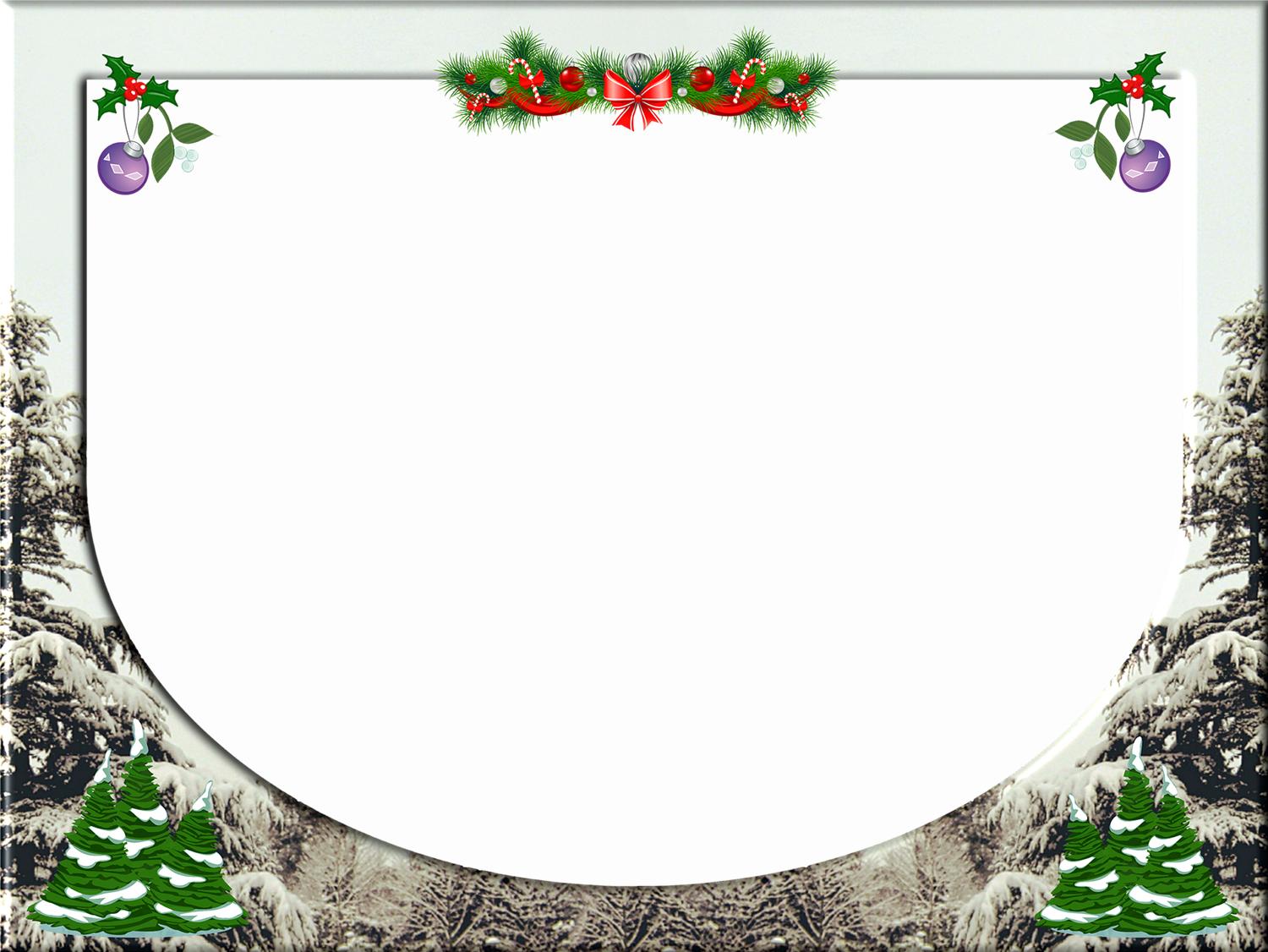 Зима
Весна
Лето
Осень
№3
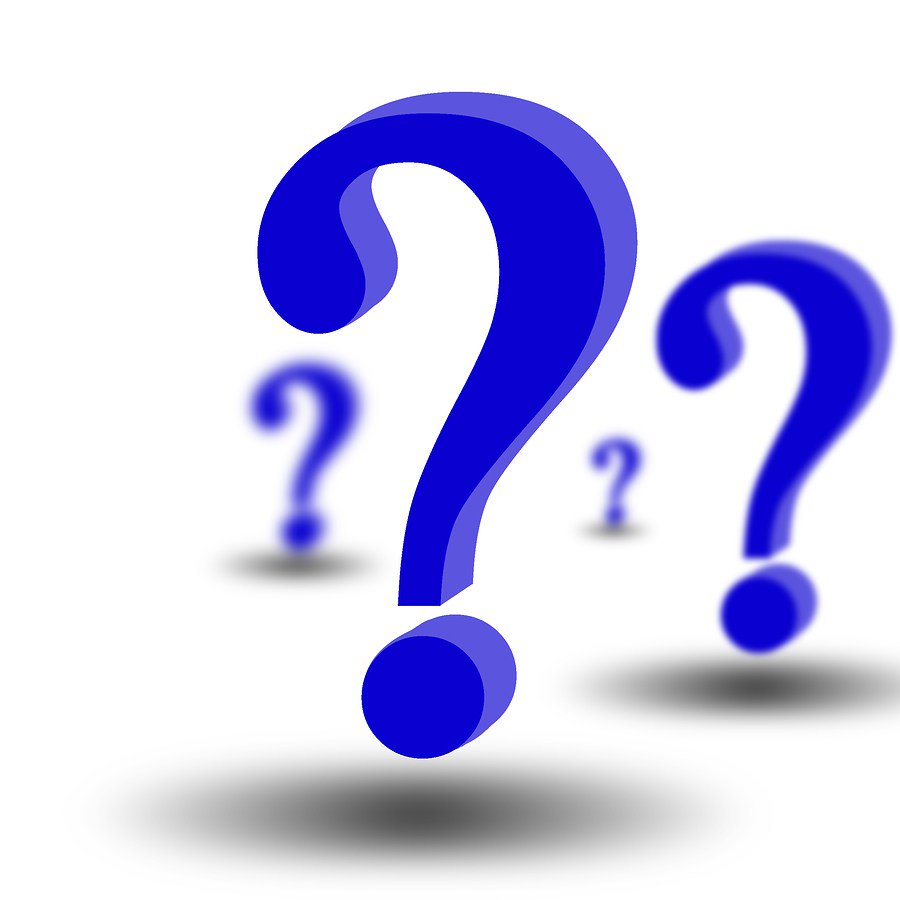 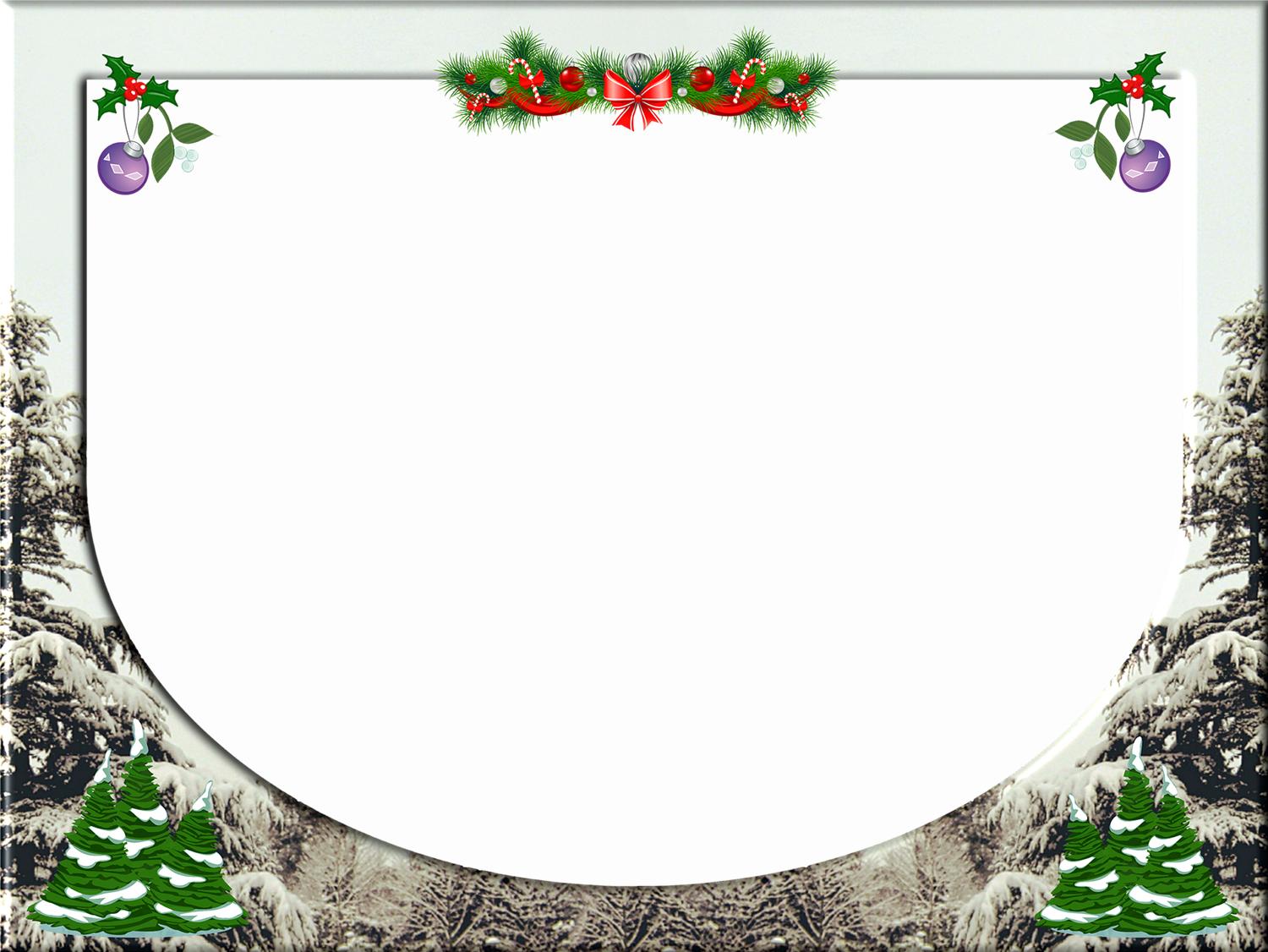 Декабрь
Январь
Февраль
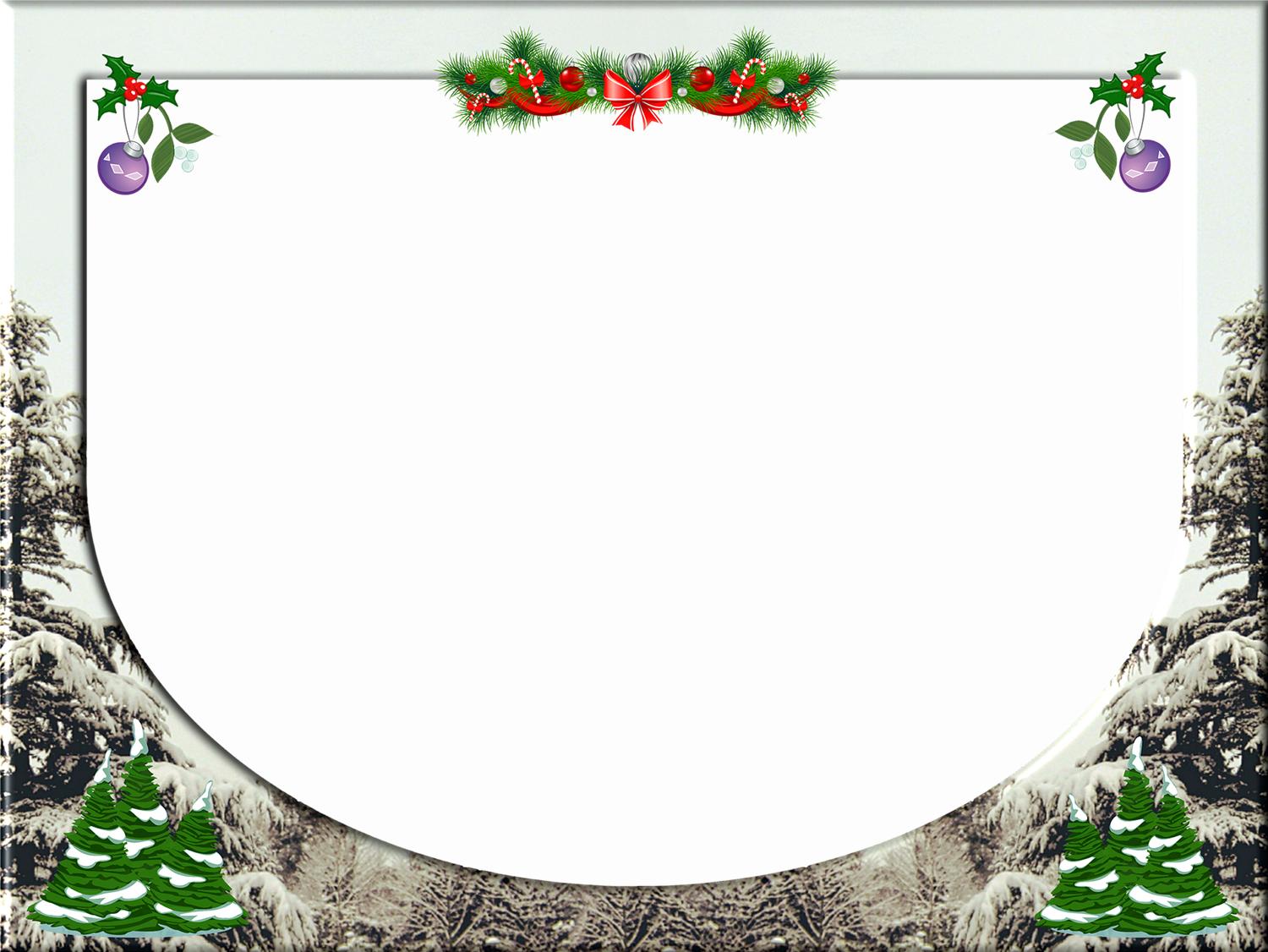 ЯНВАРЬ
ФЕВРАЛЬ
ДЕКАБРЬ
зима
ВЕСНА
ЛЕТО
ОСЕНЬ
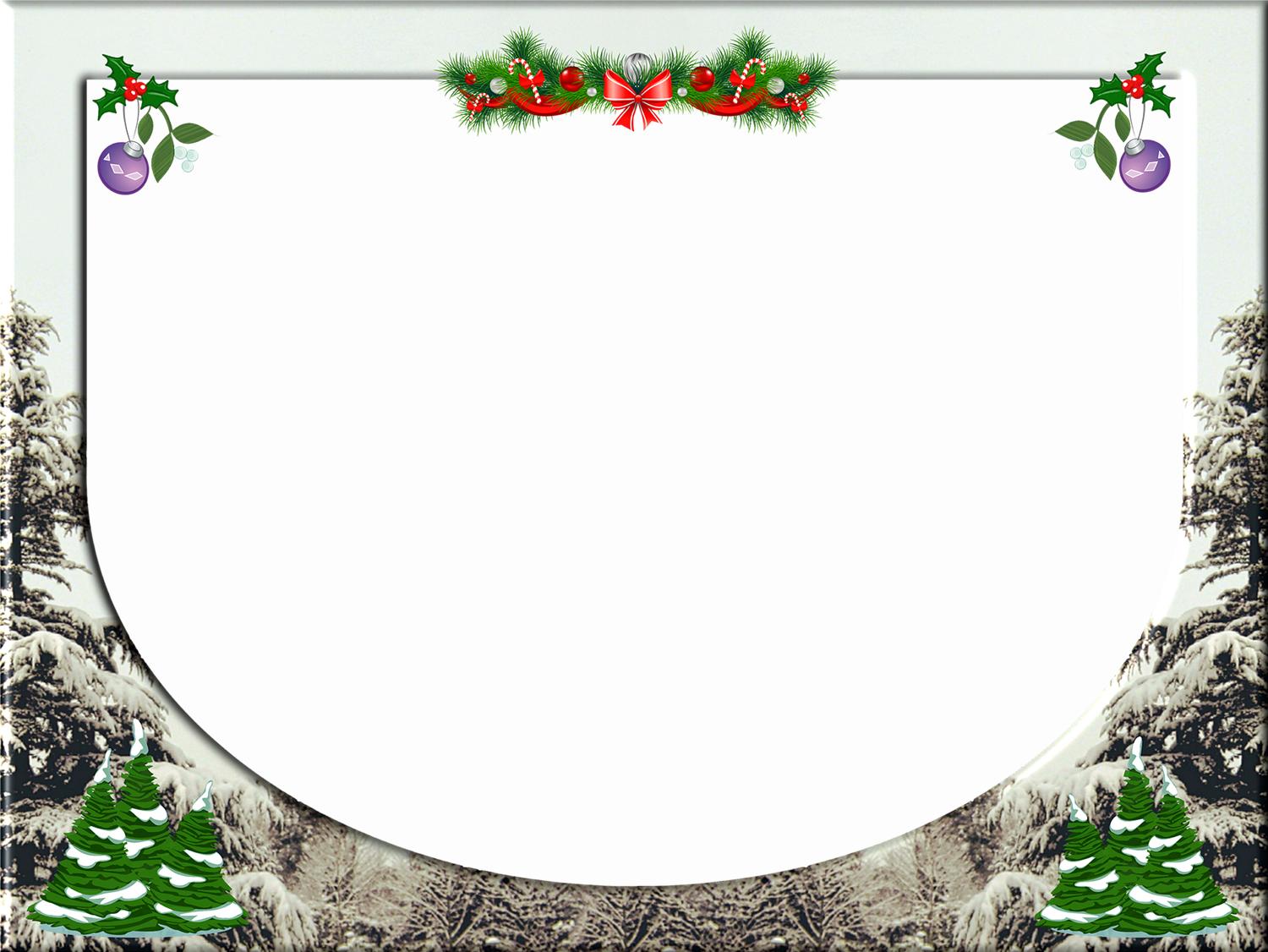 Какой объект неживой природы влияет на изменения в жизни диких животных зимой?
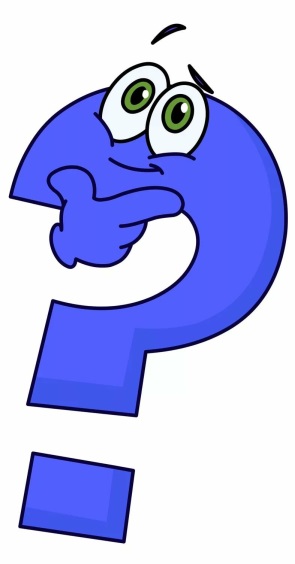 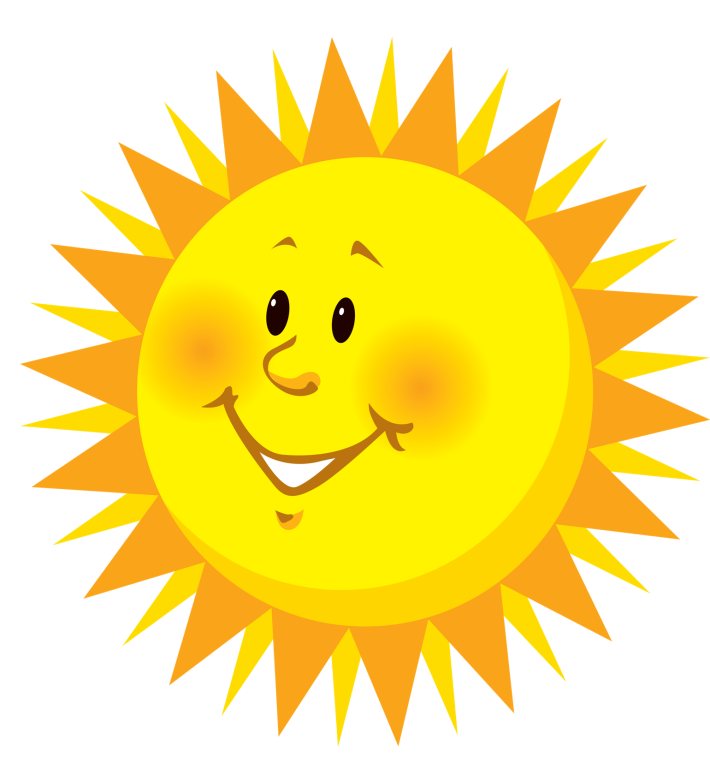 ЛЁД 
СОЛНЦЕ
КАМЕНЬ
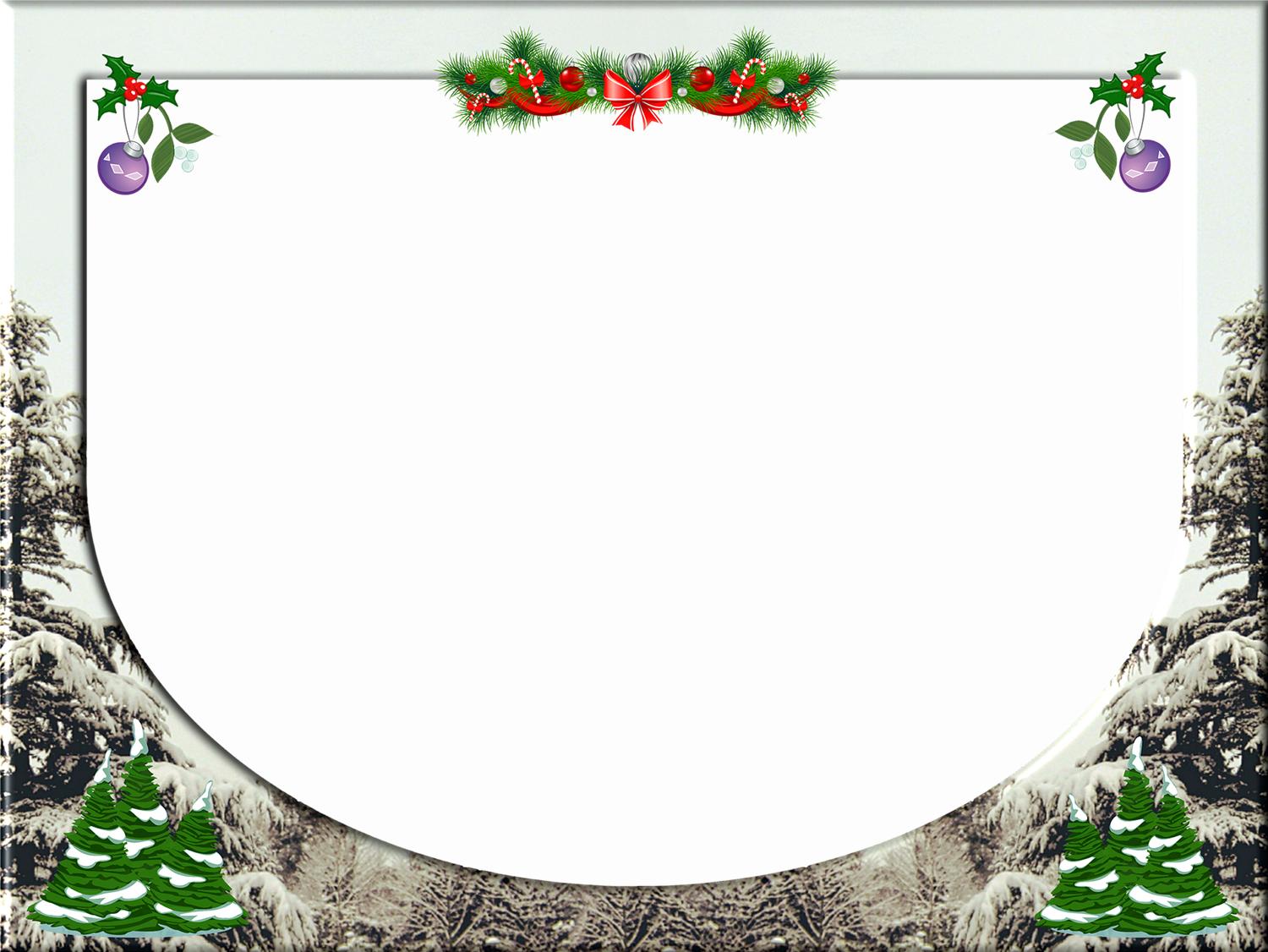 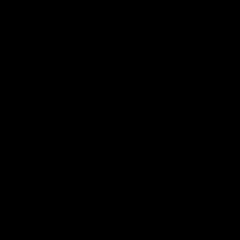 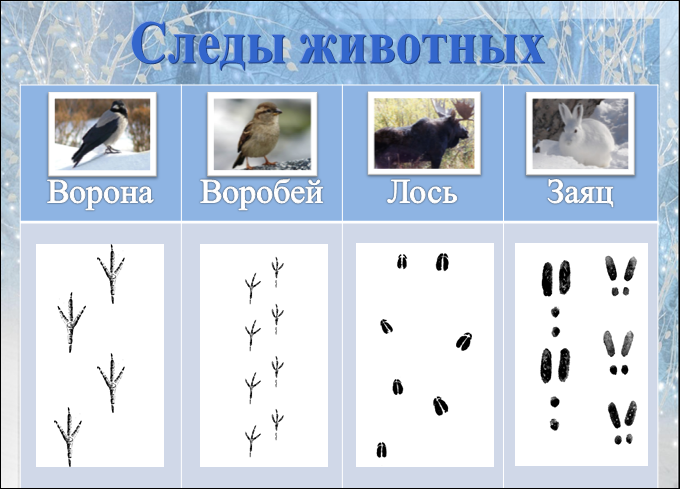 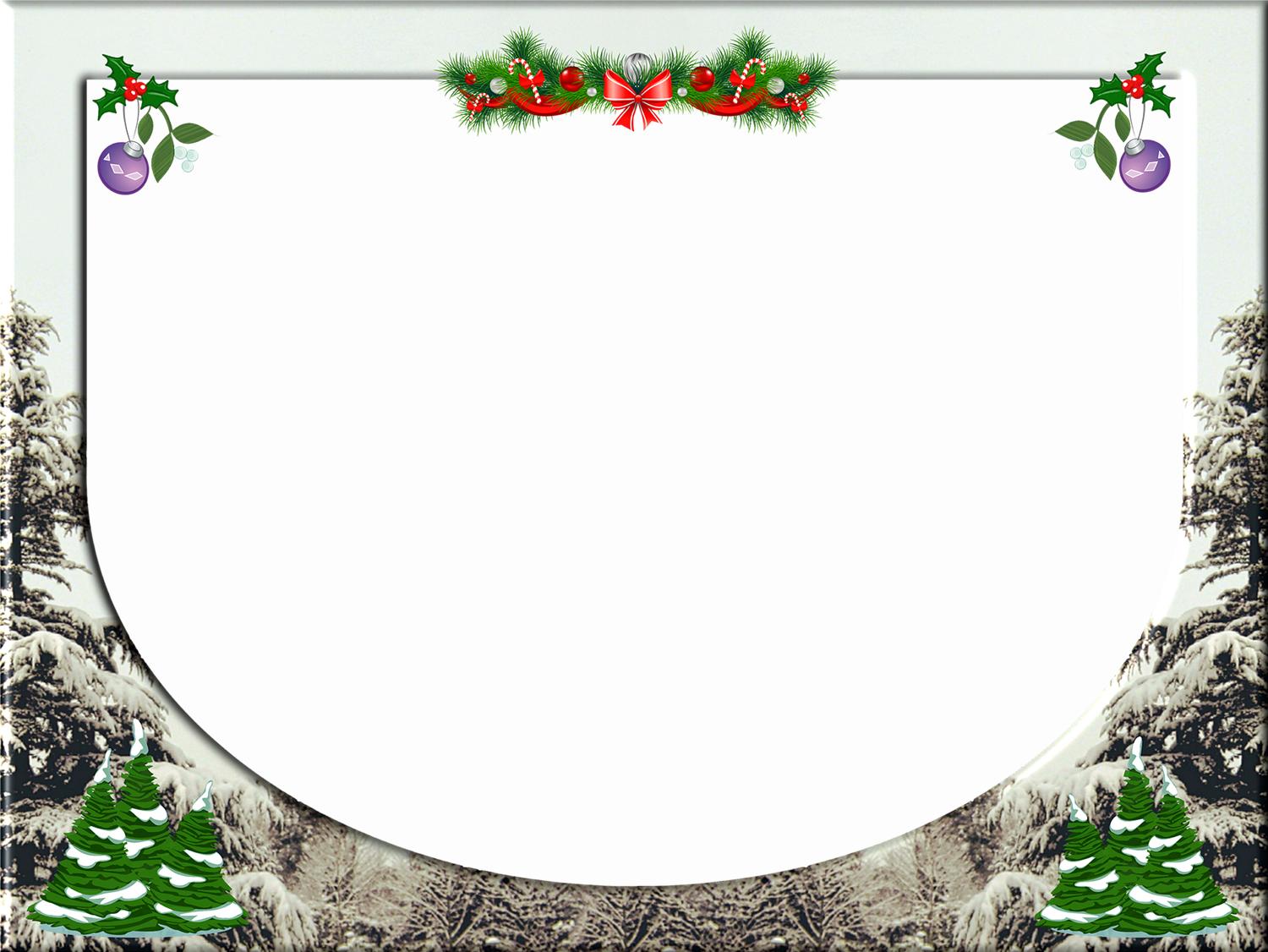 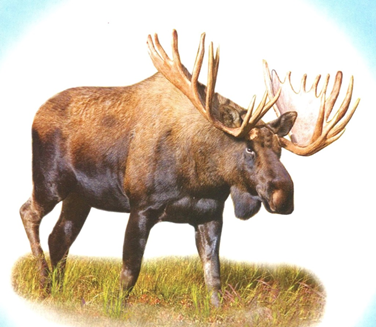 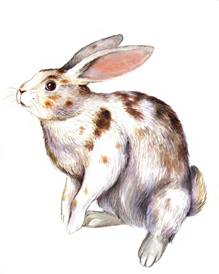 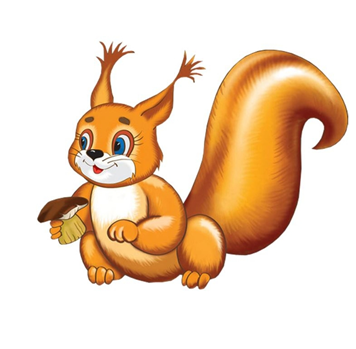 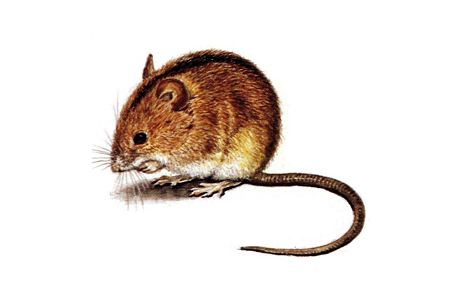 ЛОСЬ                                  БЕЛКА                                 ЗАЯЦ                                  МЫШЬ
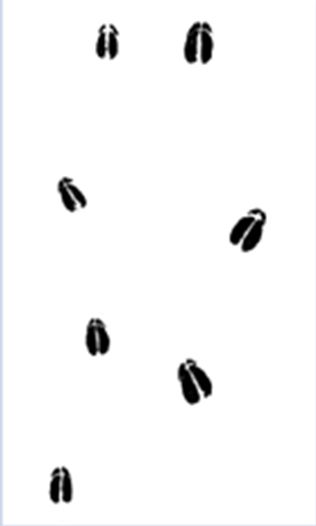 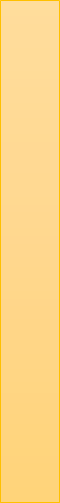 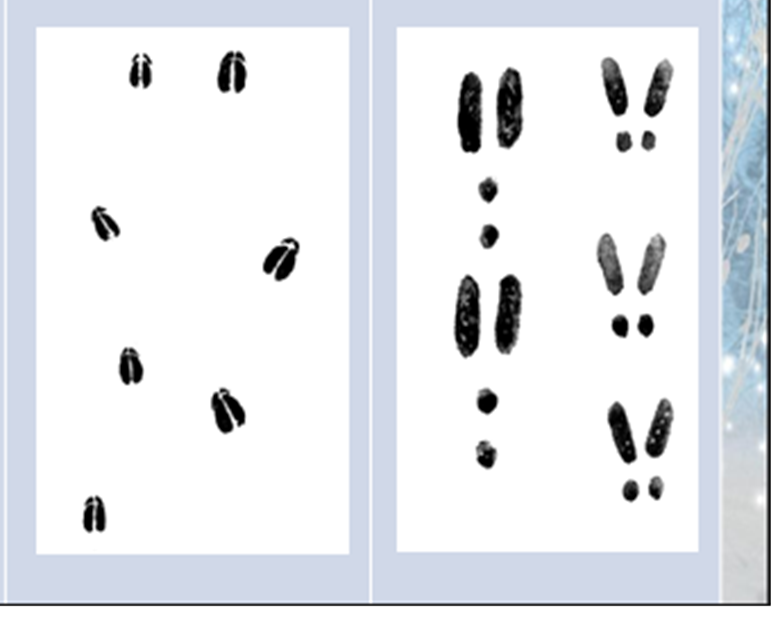 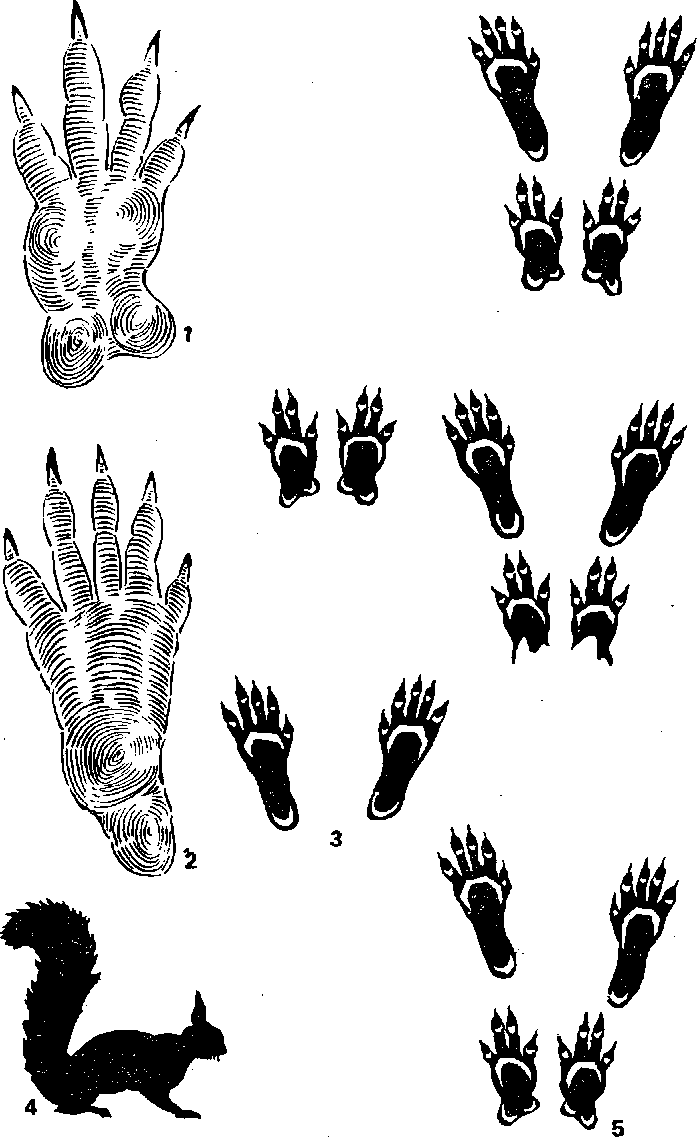 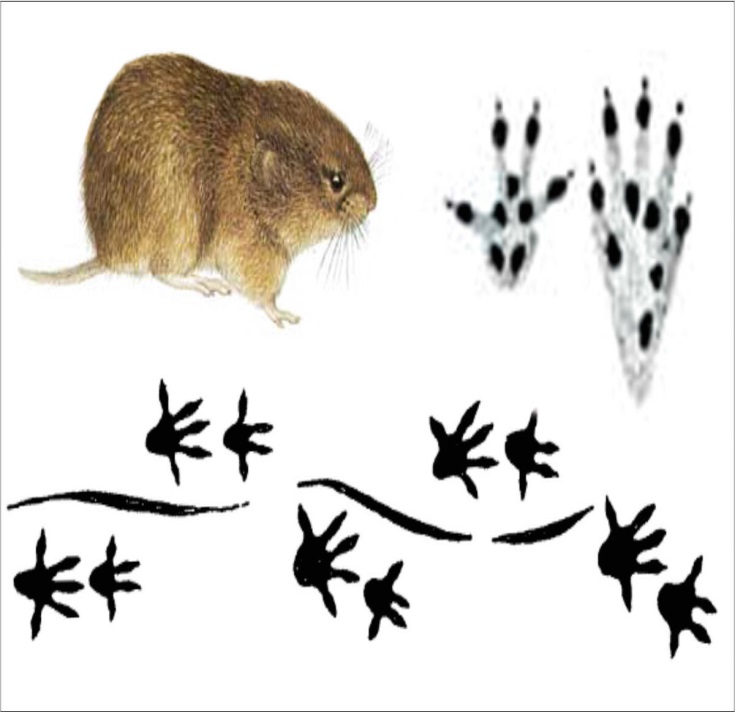 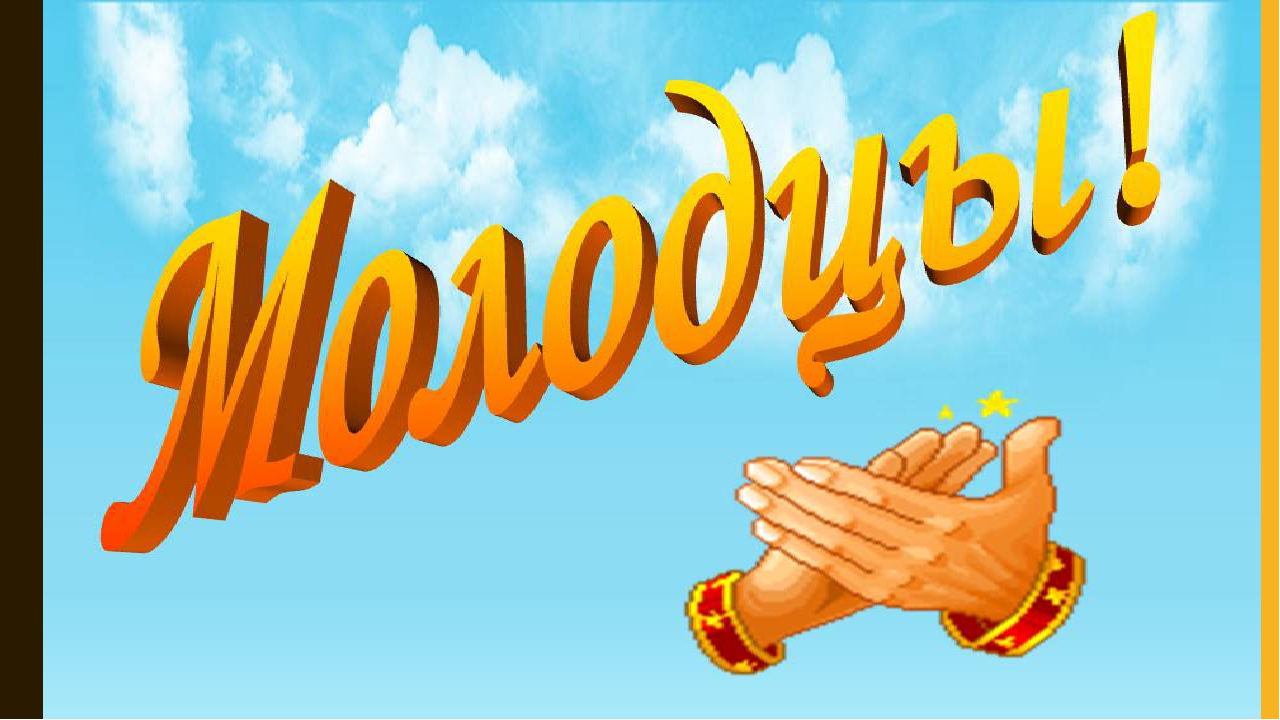 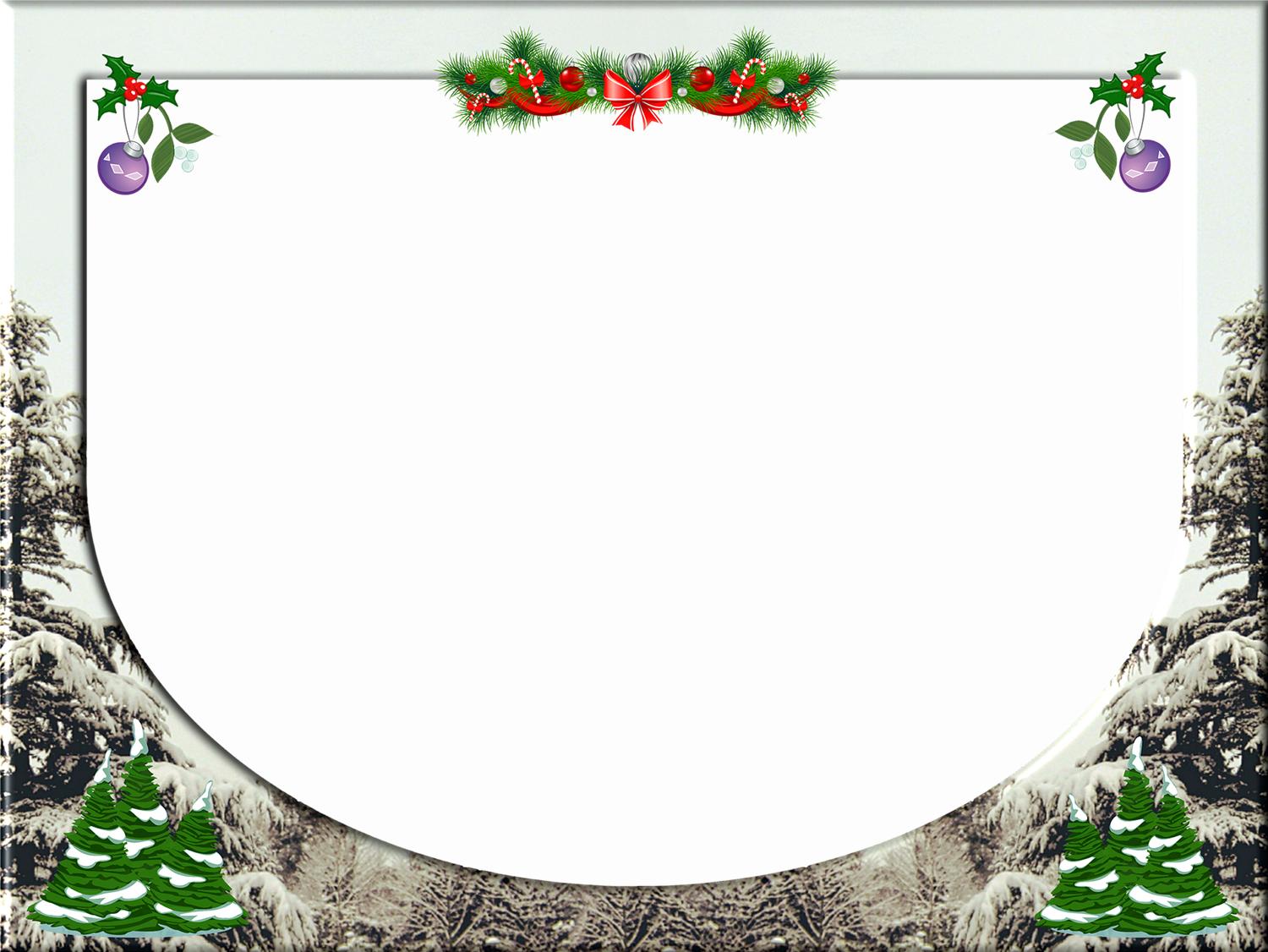 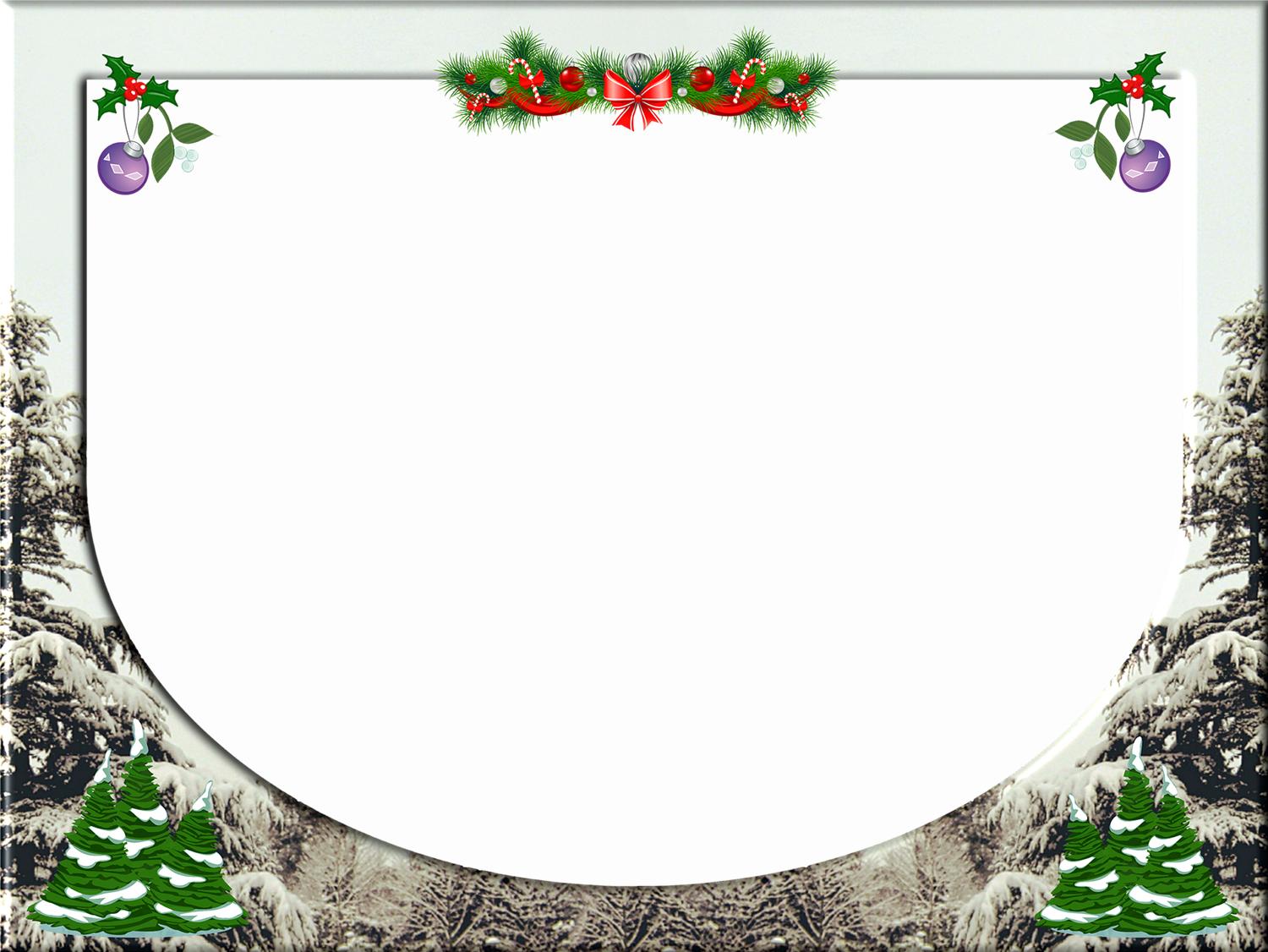 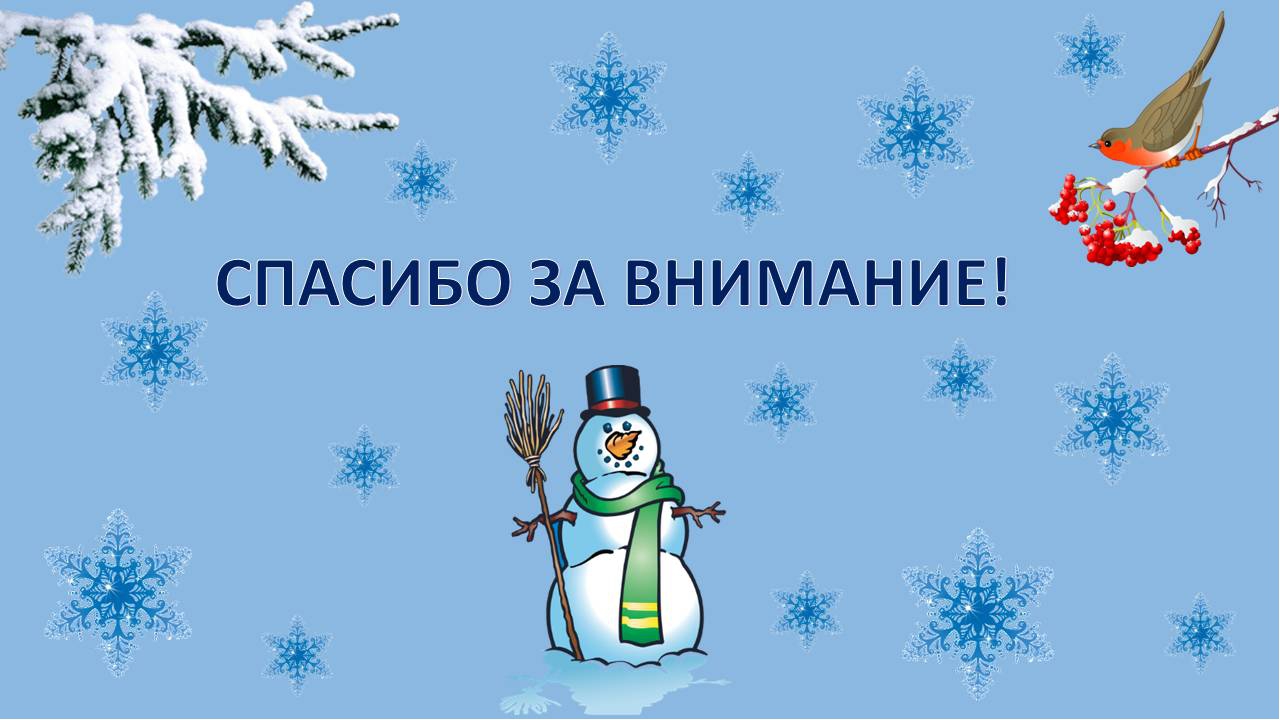 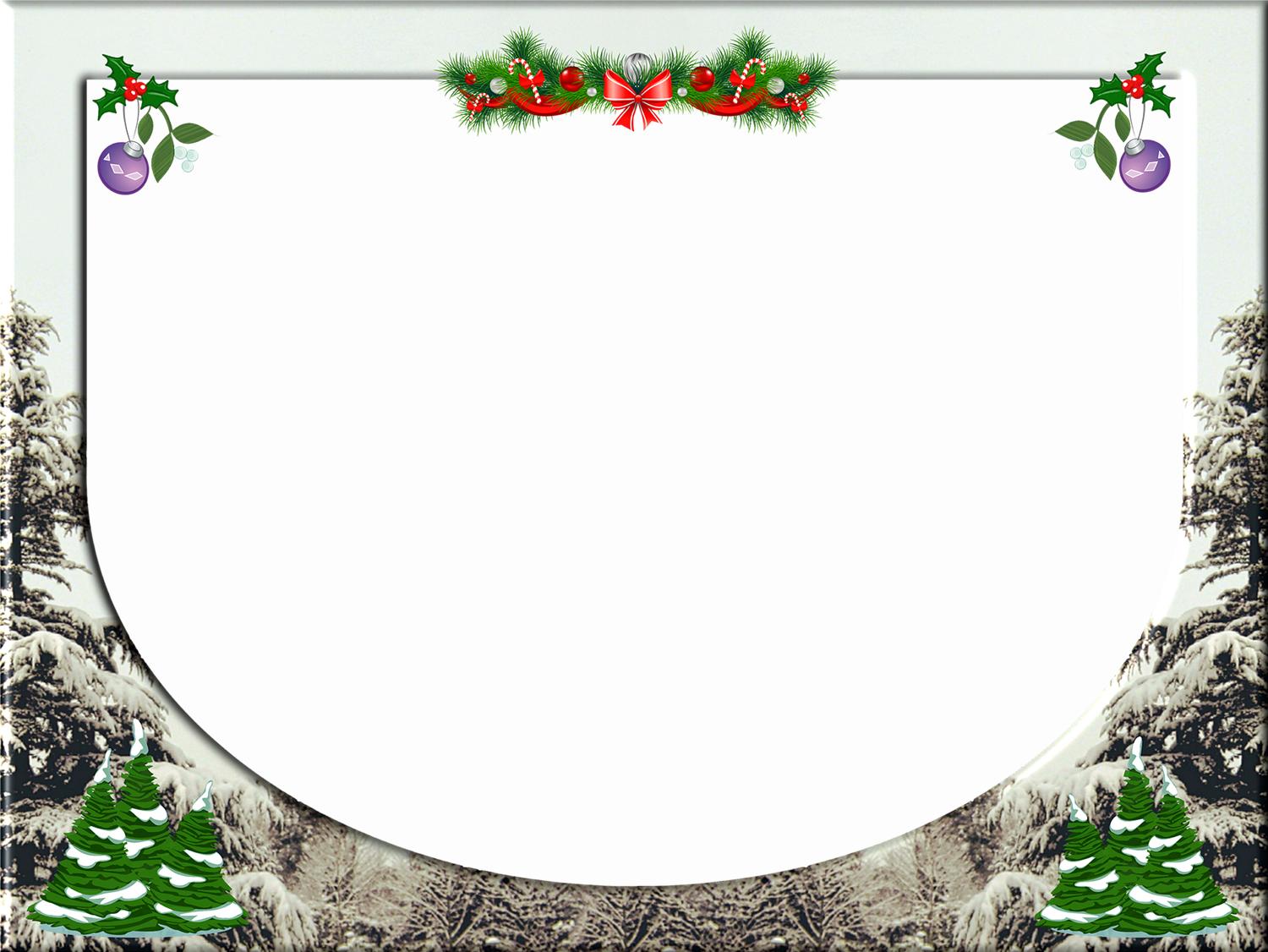 Государственное учреждение образования «Средняя школа №3 г.Дятлово»


Шмыгин О.Ф.,
учитель начальных классов 
высшей квалификационной категории



Дятлово  2021